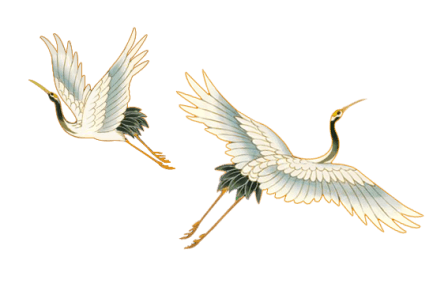 点击此处更换文本点击
点击此处更换文本点击
点击此处更换文本点击
点击此处更换文本点击
山 峦
优品PPT
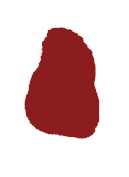 优品PPT
壹
叁
贰
肆
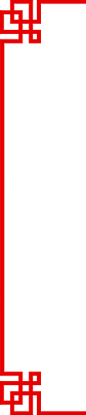 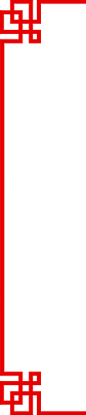 目 录
点击输入您的文字内容。点击输入您的文字内容。点击输入。
点击输入您的文字内容。点击输入您的文字内容。点击输入。
点击输入您的文字内容。点击输入您的文字内容。点击输入。
点击输入您的文字内容。点击输入您的文字内容。点击输入。
壹
第 一 章 节
点击输入您的文字内容，点击输入您的文字内容。
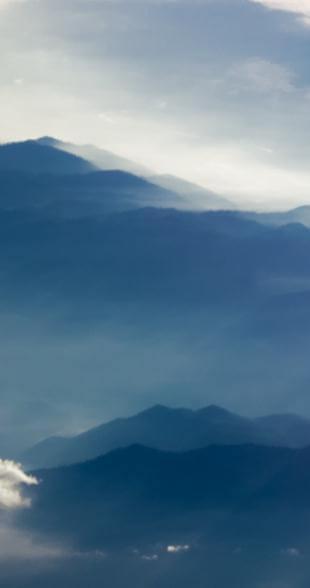 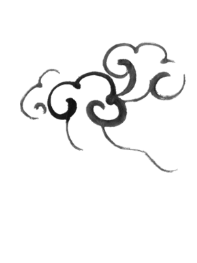 点击输入您的文字内容，点击输入您的文字内容。
点击输入您的文字内容，点击输入您的文字内容。
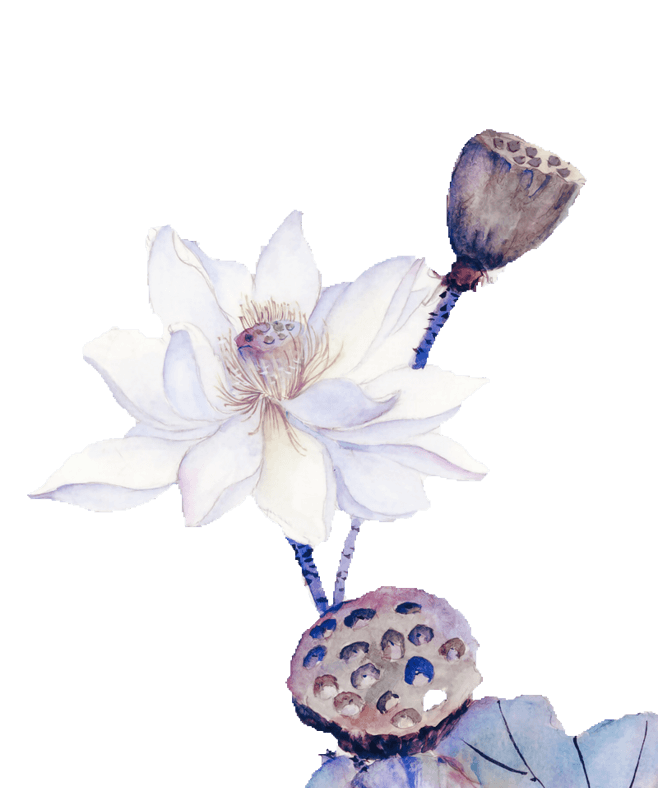 第一章节
https://www.ypppt.com/
点击输入您的文字内容。点击输入您的文字内容。点击输入。点击输入您的文字内容。点击输入您的文字内容。点击输入。点击输入您的文字内容。点击输入您的文字内容。点击输入。点击输入您的文字内容。点击输入您的文字内容。
输入标题
第一章节
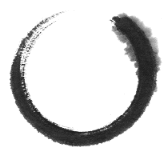 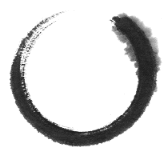 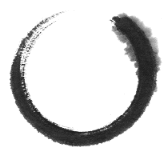 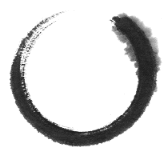 一
二
三
四
点击输入您的文字，点击输入您的文字，点击输入您的文字。
点击输入您的文字，点击输入您的文字，点击输入您的文字。
点击输入您的文字，点击输入您的文字，点击输入您的文字。
点击输入您的文字，点击输入您的文字，点击输入您的文字。
第一章节
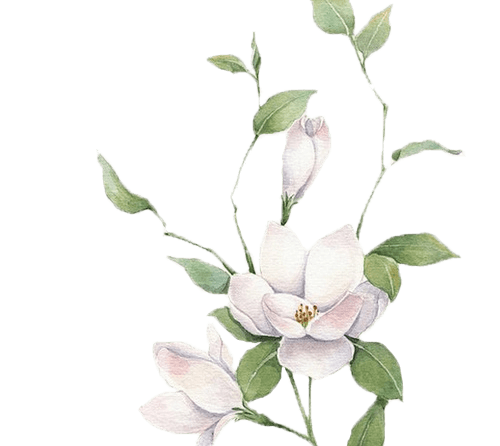 点击输入您的文字内容。点击输入您的文字内容。点击输入。点击输入您的文字内容。点击输入您的文字内容。点击输入。点击输入您的文字内容。点击输入您的文字内容。点击输入。点击输入您的文字内容。点击输入您的文字内容。
输入标题
PPT模板 http://www.1ppt.com/moban/
第一章节
单击此处输入文本内容，单击此处输入文本内容，单击此处输入文本内容，单击此处输入文本内容。
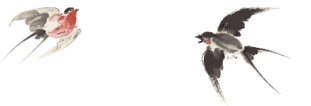 01
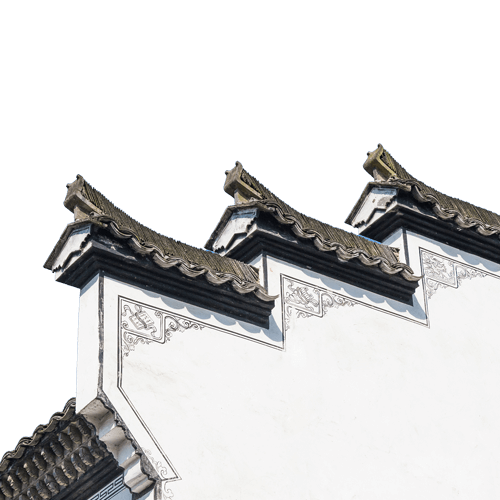 单击此处输入文本内容，单击此处输入文本内容，单击此处输入文本内容，单击此处输入文本内容。
02
单击此处输入文本内容，单击此处输入文本内容，单击此处输入文本内容，单击此处输入文本内容。
03
第一章节
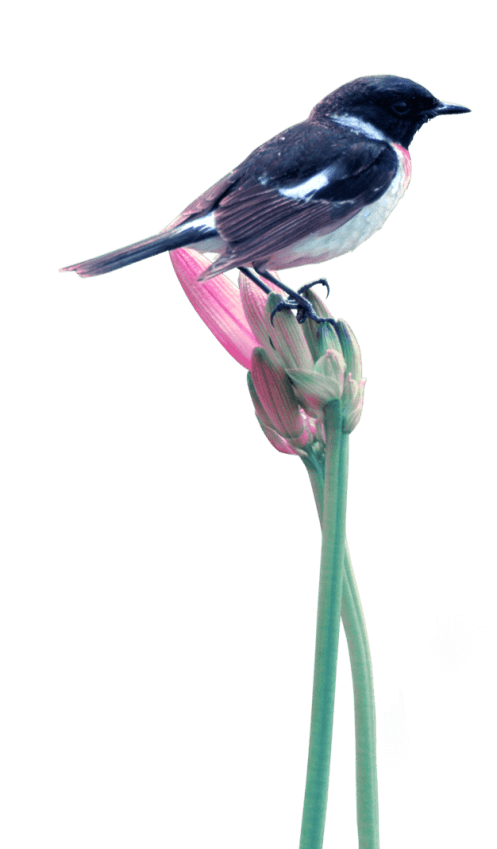 点击输入您的文字内容。点击输入您的文字内容。点击输入。点击输入您的文字内容。点击输入您的文字内容。点击输入。点击输入您的文字内容。点击输入您的文字内容。点击输入。点击输入您的文字内容。点击输入您的文字内容。
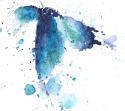 输入标题
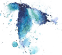 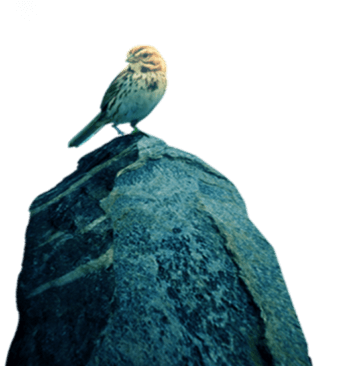 贰
第 二 章 节
点击输入您的文字内容，点击输入您的文字内容。
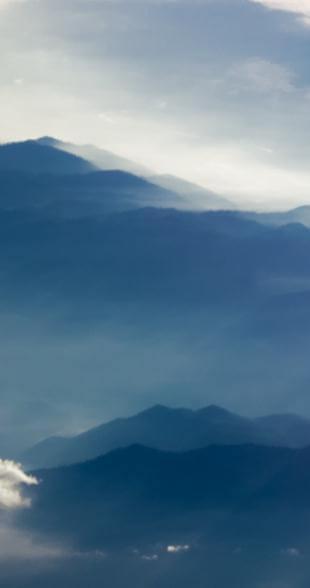 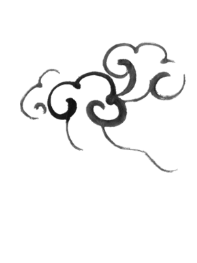 点击输入您的文字内容，点击输入您的文字内容。
点击输入您的文字内容，点击输入您的文字内容。
第二章节
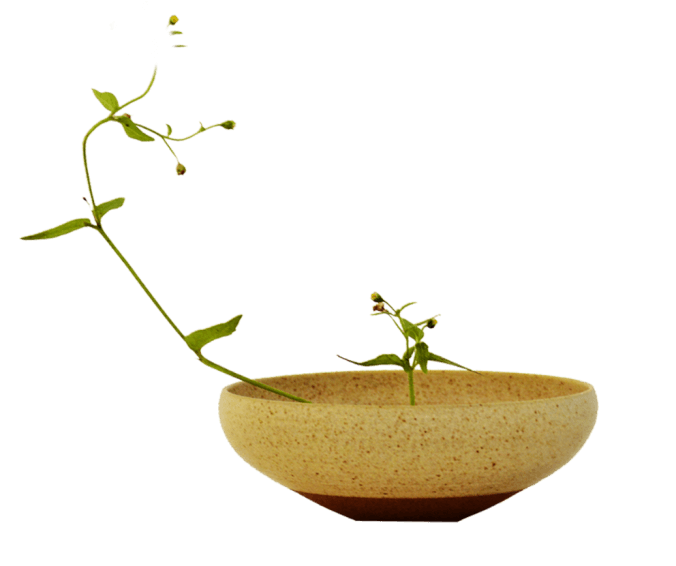 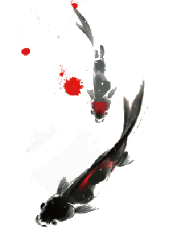 请单击此处输入文本内容，请单击此处输入文本内容
请单击此处输入文本内容，请单击此处输入文本内容
请单击此处输入文本内容，请单击此处输入文本内容
请单击此处输入文本内容，请单击此处输入文本内容
第二章节
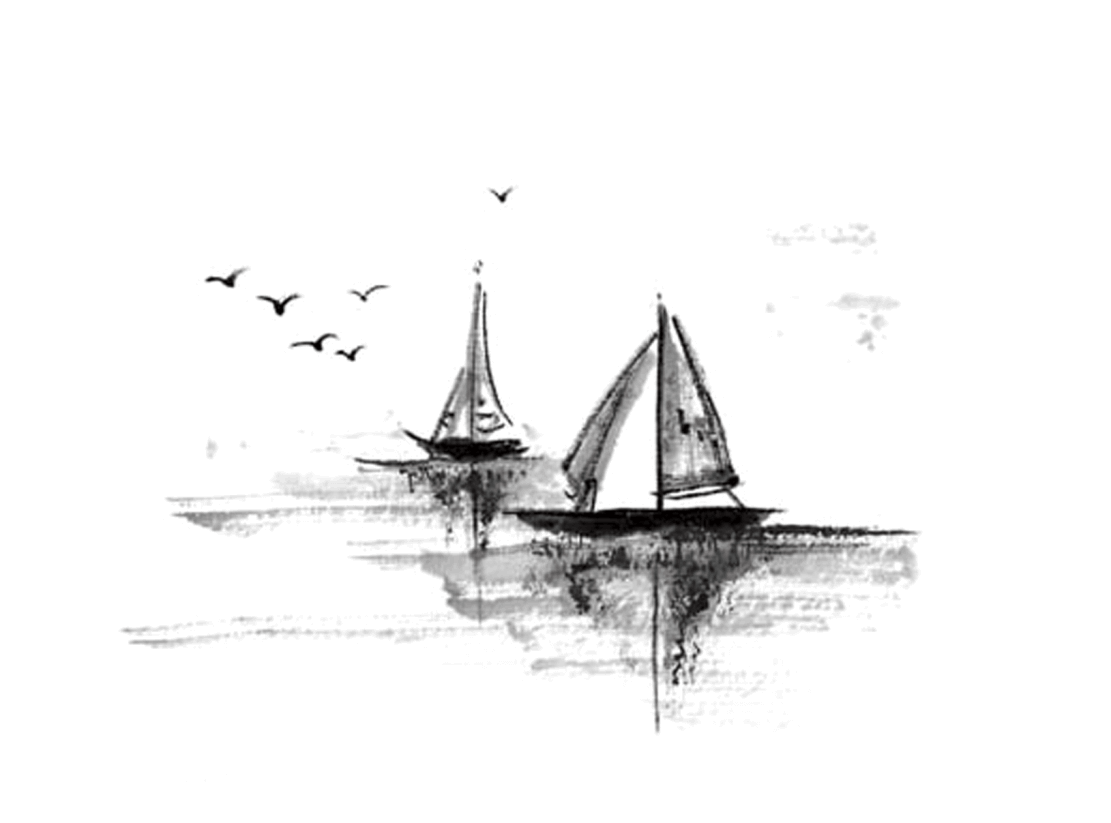 点击输入您的文字内容。点击输入您的文字内容。点击输入。点击输入您的文字内容。点击输入您的文字内容。点击输入。点击输入您的文字内容。点击输入您的文字内容。点击输入。点击输入您的文字内容。点击输入您的文字内容。
输入标题
第二章节
请单击此处输入文本内容，单击此处输入文本内容，单击此处输入文本内容，单击此处输入文本
请单击此处输入文本内容，单击此处输入文本内容，单击此处输入文本内容，单击此处输入文本
02
01
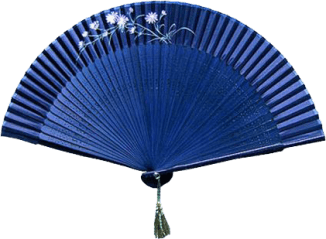 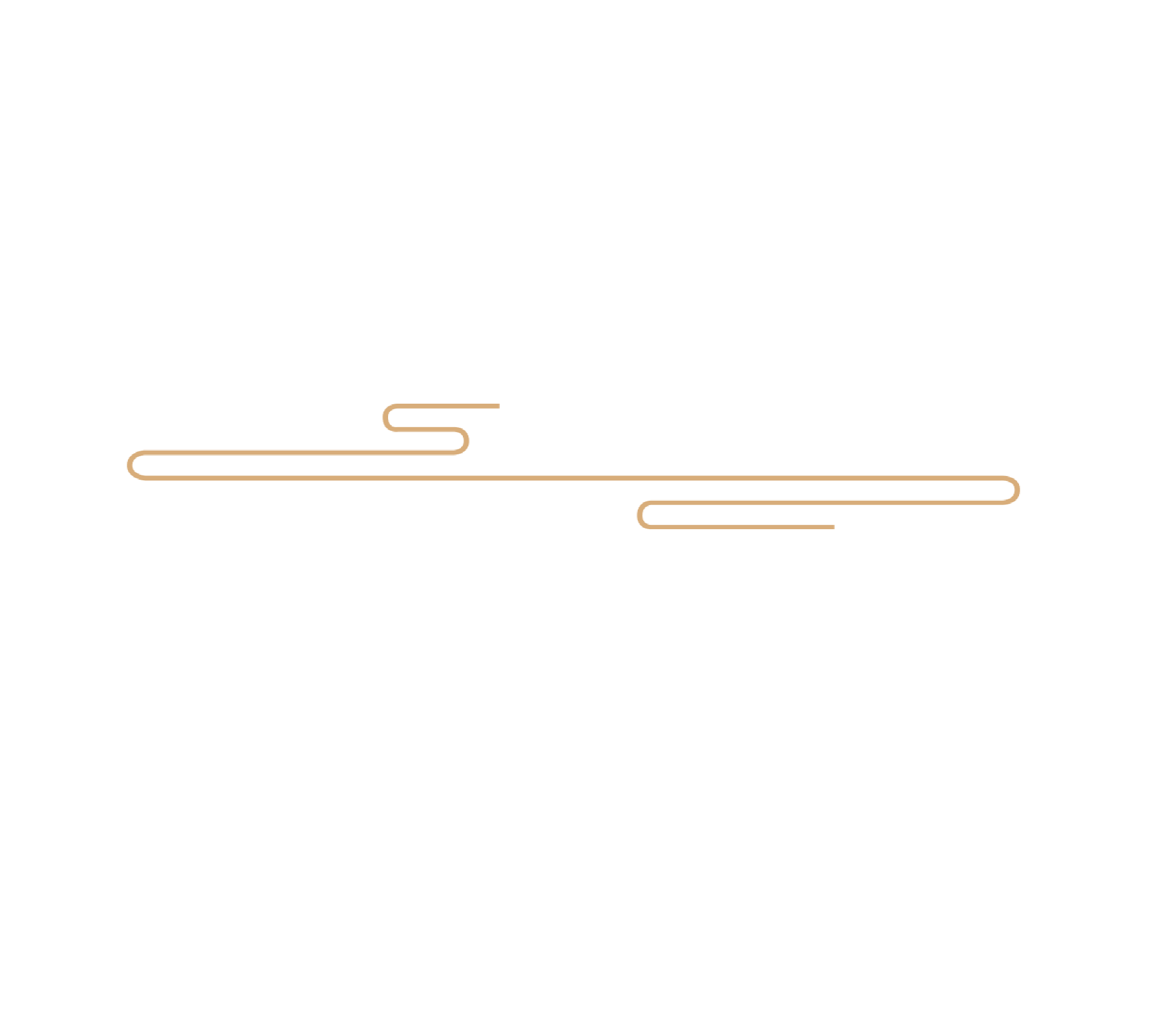 第二章节
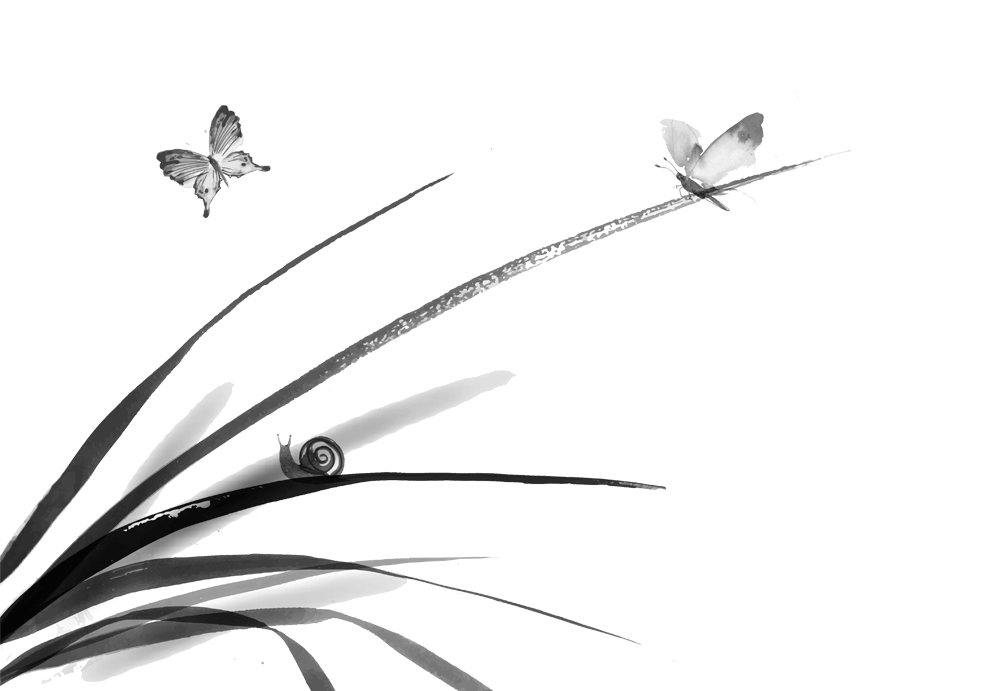 点击输入您的文字内容。点击输入您的文字内容。点击输入。点击输入您的文字内容。点击输入您的文字内容。点击输入。点击输入您的文字内容。点击输入您的文字内容。点击输入。点击输入您的文字内容。点击输入您的文字内容。
输入标题
[Speaker Notes: https://www.ypppt.com/]
第二章节
水墨主题请在此
输入文字。水墨
主题请在此输入
水墨主题请在此
输入文字。水墨
主题请在此输入
标题
标题
水墨主题请在此
输入文字。水墨
主题请在此输入
水墨主题请在此
输入文字。水墨
主题请在此输入
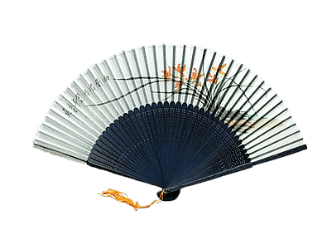 水墨主题请在此输入文字  水墨主题请在此输入文字  水墨主题请在此输入文字水墨主题请在此输入文字
叁
第 三 章 节
点击输入您的文字内容，点击输入您的文字内容。
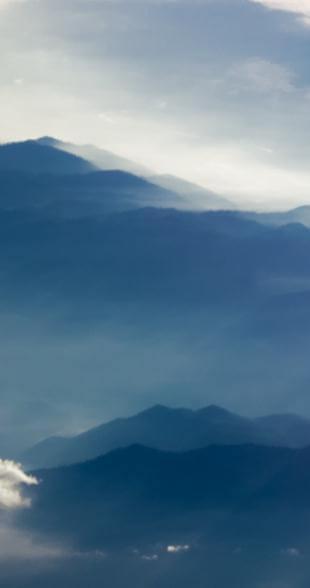 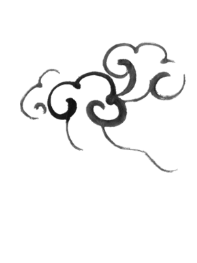 点击输入您的文字内容，点击输入您的文字内容。
点击输入您的文字内容，点击输入您的文字内容。
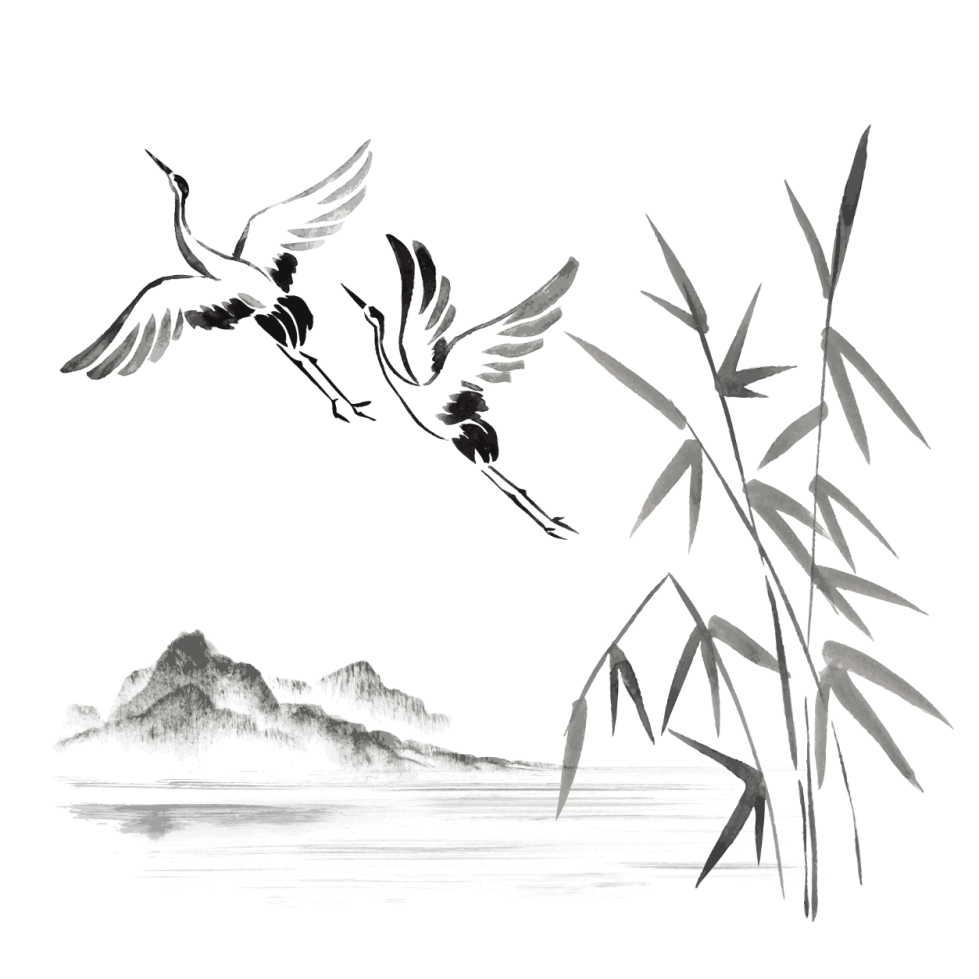 第三章节
点击输入您的文字内容。点击输入您的文字内容。点击输入。点击输入您的文字内容。点击输入您的文字内容。点击输入。点击输入您的文字内容。点击输入您的文字内容。点击输入。点击输入您的文字内容。点击输入您的文字内容。
输入标题
第三章节
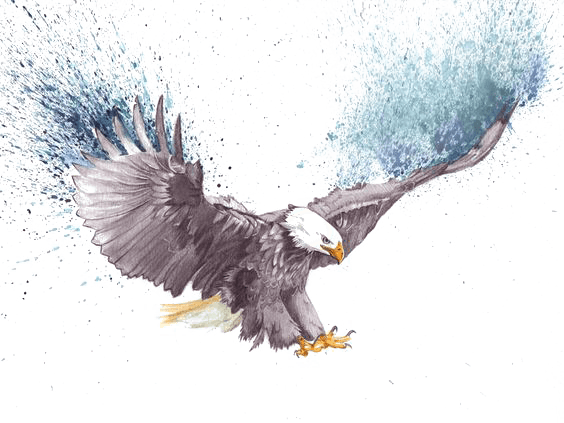 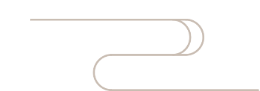 水墨主题请在此输入文字
水墨主题请在此输入文字
水墨主题请在此输入文字
水墨主题请在此输入文字
请在这里输入标题
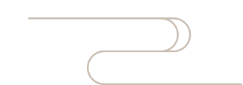 第三章节
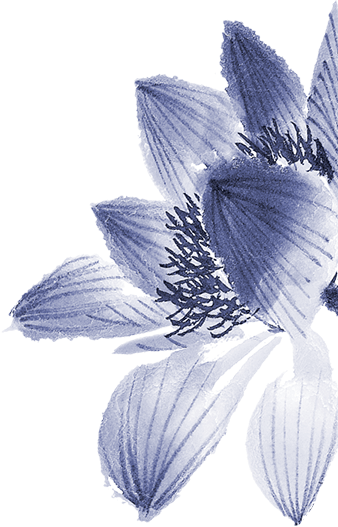 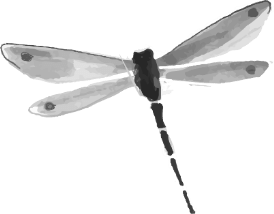 点击输入您的文字内容。点击输入您的文字内容。点击输入。点击输入您的文字内容。点击输入您的文字内容。点击输入。点击输入您的文字内容。点击输入您的文字内容。点击输入。点击输入您的文字内容。点击输入您的文字内容。
输入标题
第三章节
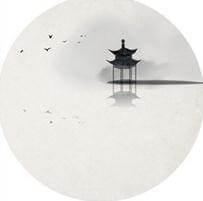 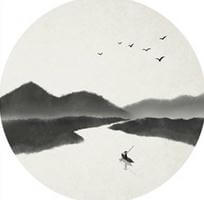 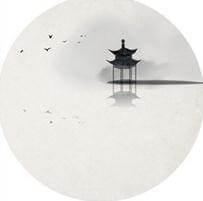 添加标题
添加标题
添加标题
单击此处添加文本单击此处添加文本单击此处
单击此处添加文本单击此处添加文本单击此处
单击此处添加文本单击此处添加文本单击此处
第三章节
点击输入您的文字内容。点击输入您的文字内容。点击输入。点击输入您的文字内容。点击输入您的文字内容。点击输入。点击输入您的文字内容。点击输入您的文字内容。点击输入。点击输入您的文字内容。点击输入您的文字内容。
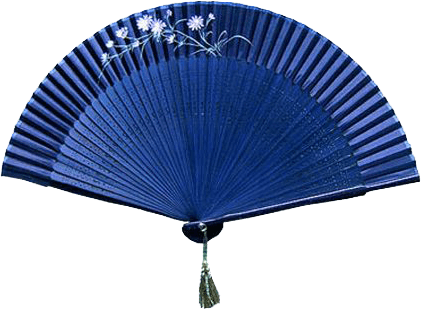 输入标题
肆
第 四 章 节
点击输入您的文字内容，点击输入您的文字内容。
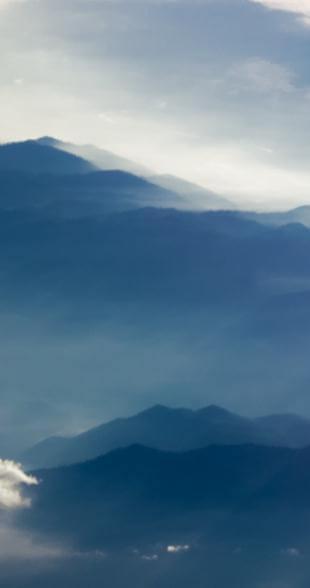 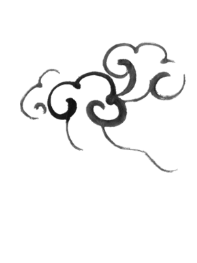 点击输入您的文字内容，点击输入您的文字内容。
点击输入您的文字内容，点击输入您的文字内容。
第四章节
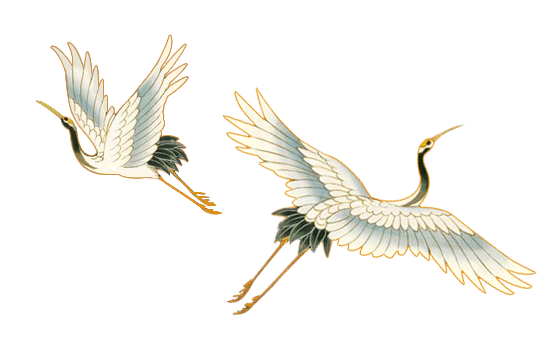 添加标题
单击此处添加文本单击此处添加单击此处添加文本单击此处添加
添加标题
单击此处添加文本单击此处添加单击此处添加文本单击此处添加
第四章节
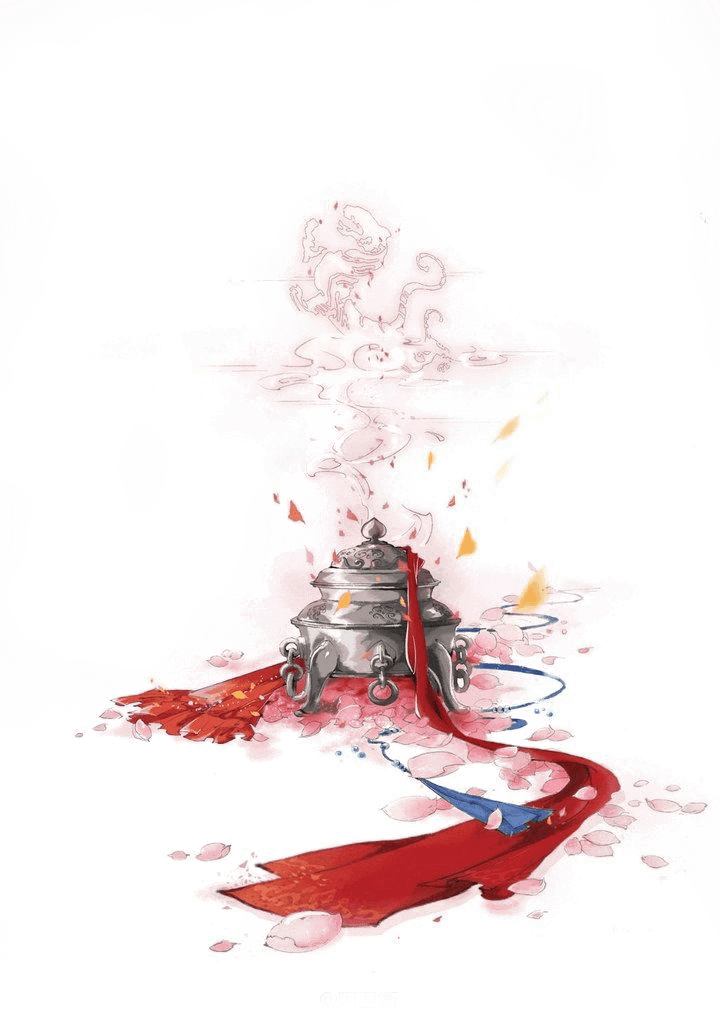 点击输入您的文字内容。点击输入您的文字内容。点击输入。点击输入您的文字内容。点击输入您的文字内容。点击输入。点击输入您的文字内容。点击输入您的文字内容。点击输入。点击输入您的文字内容。点击输入您的文字内容。
输入标题
第四章节
请单击此处输入文本内容，请单击此处输入文本内容，请单击此处输入文本内容，请单击此处输入文本内容
请单击此处输入文本内容，请单击此处输入文本内容，请单击此处输入文本内容，请单击此处输入文本内容
请单击此处输入文本内容，请单击此处输入文本内容，请单击此处输入文本内容，请单击此处输入文本内容
第四章节
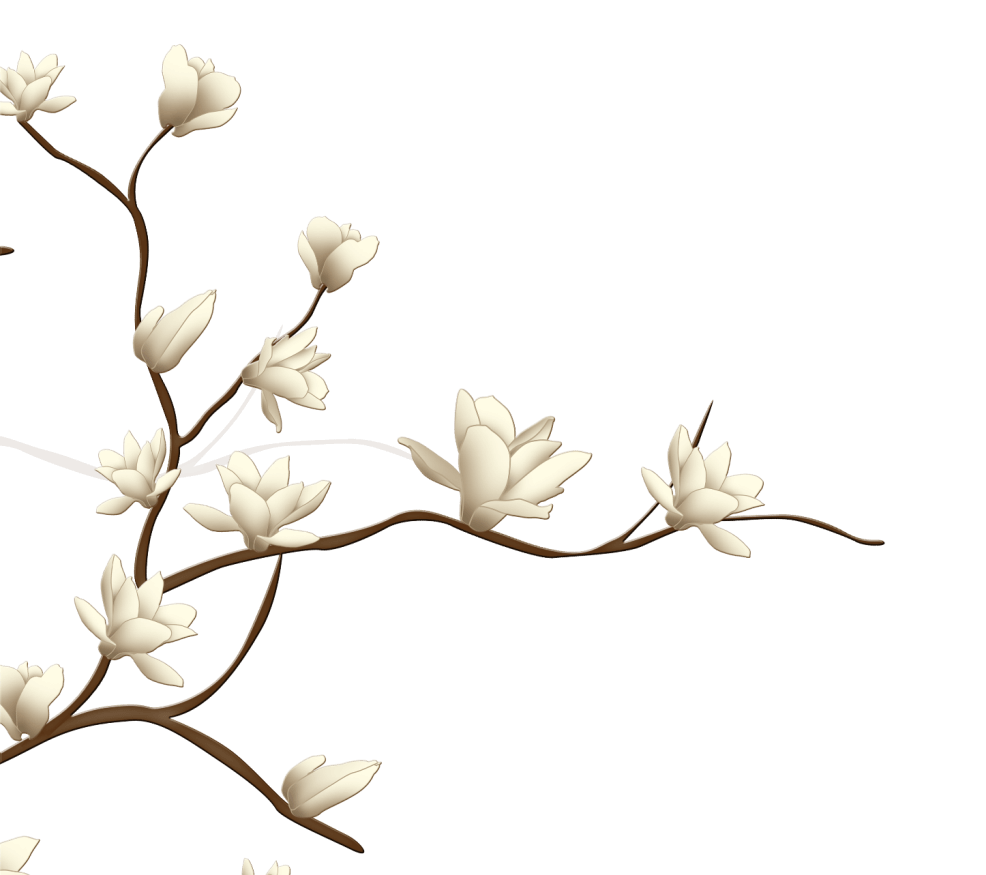 点击输入您的文字内容。点击输入您的文字内容。点击输入。点击输入您的文字内容。点击输入您的文字内容。点击输入。点击输入您的文字内容。点击输入您的文字内容。点击输入。点击输入您的文字内容。点击输入您的文字内容。
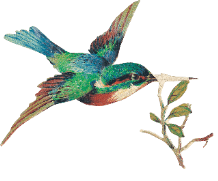 输入标题
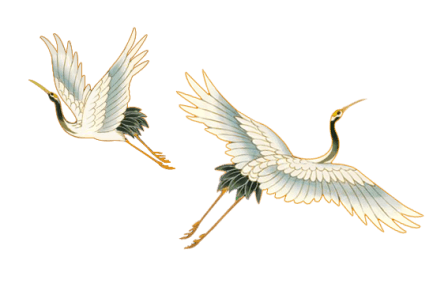 再 会
点击此处更换文本点击
点击此处更换文本点击
点击此处更换文本点击
点击此处更换文本点击
优品PPT
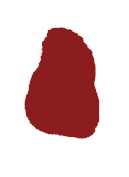 优品PPT
更多精品PPT资源尽在—优品PPT！
www.ypppt.com
PPT模板下载：www.ypppt.com/moban/         节日PPT模板：www.ypppt.com/jieri/
PPT背景图片：www.ypppt.com/beijing/          PPT图表下载：www.ypppt.com/tubiao/
PPT素材下载： www.ypppt.com/sucai/            PPT教程下载：www.ypppt.com/jiaocheng/
字体下载：www.ypppt.com/ziti/                       绘本故事PPT：www.ypppt.com/gushi/
PPT课件：www.ypppt.com/kejian/
[Speaker Notes: 模板来自于 优品PPT https://www.ypppt.com/]